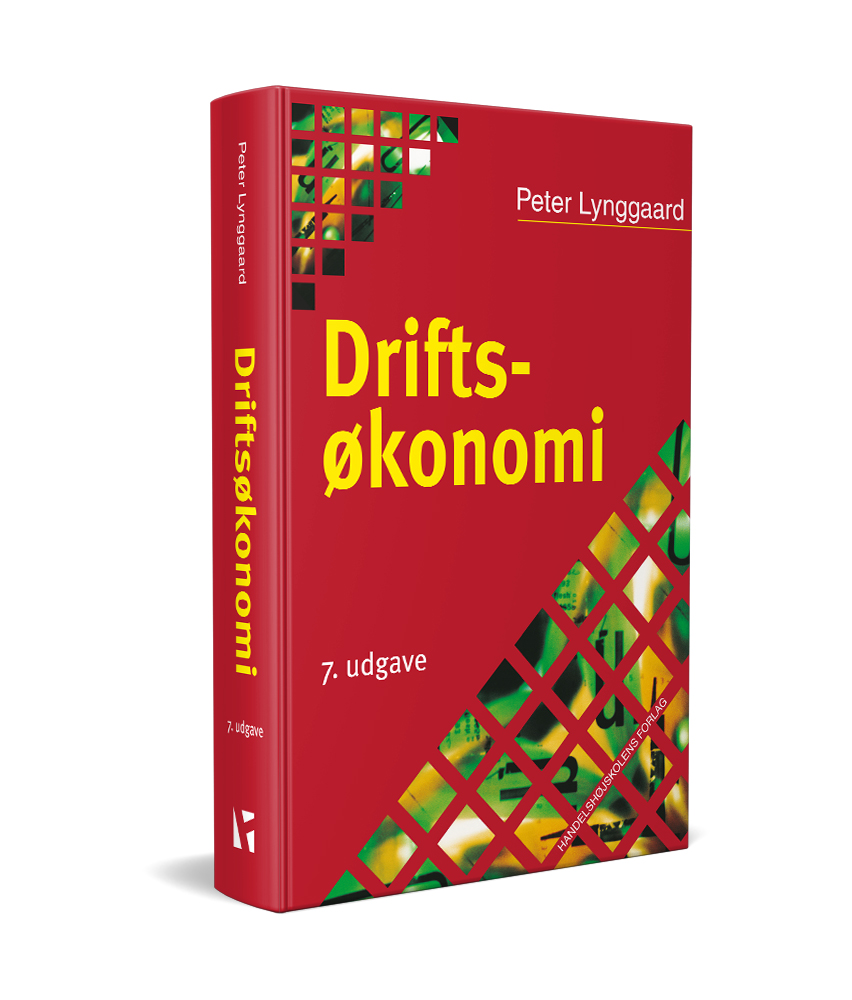 Kapitel 6
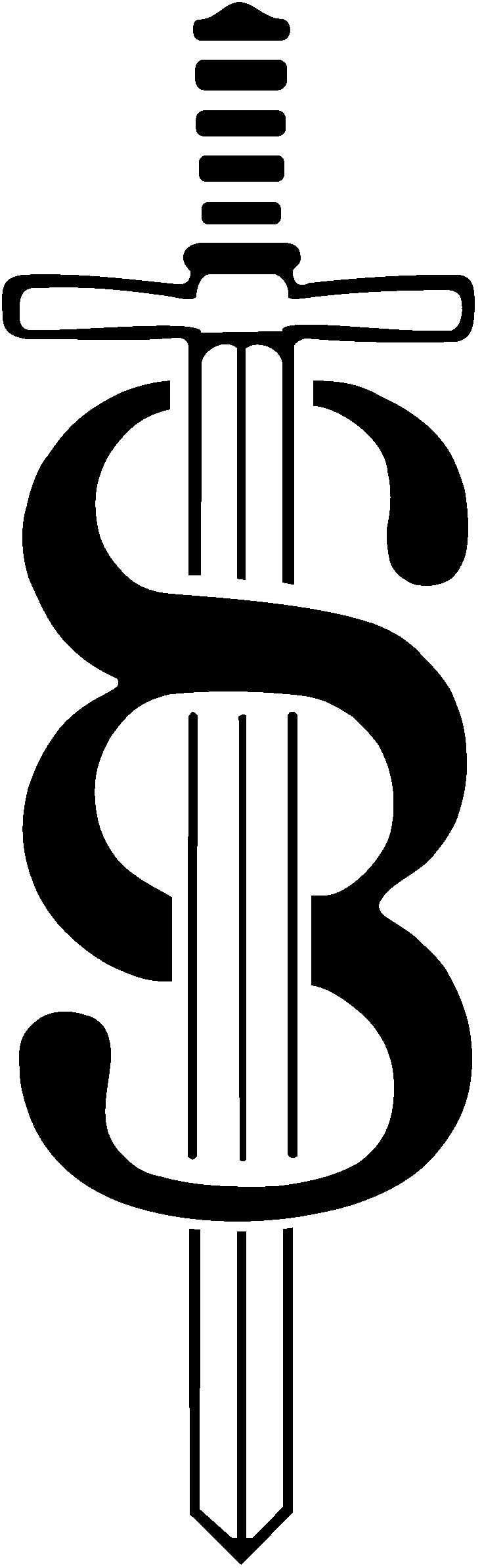 Djøf Forlag
© Djøf Forlag & Peter Lynggaard
2
© Djøf Forlag & Peter Lynggaard
3
© Djøf Forlag & Peter Lynggaard
4
© Djøf Forlag & Peter Lynggaard
5
© Djøf Forlag & Peter Lynggaard
6
© Djøf Forlag & Peter Lynggaard
7
© Djøf Forlag & Peter Lynggaard
8
© Djøf Forlag & Peter Lynggaard
9
© Djøf Forlag & Peter Lynggaard
10
© Djøf Forlag & Peter Lynggaard
11
© Djøf Forlag & Peter Lynggaard
12
© Djøf Forlag & Peter Lynggaard
13
© Djøf Forlag & Peter Lynggaard
14
© Djøf Forlag & Peter Lynggaard
15
© Djøf Forlag & Peter Lynggaard
16
© Djøf Forlag & Peter Lynggaard
17
© Djøf Forlag & Peter Lynggaard
18
© Djøf Forlag & Peter Lynggaard
19
© Djøf Forlag & Peter Lynggaard
20
© Djøf Forlag & Peter Lynggaard
21
© Djøf Forlag & Peter Lynggaard
22
© Djøf Forlag & Peter Lynggaard
23
© Djøf Forlag & Peter Lynggaard
24